Mathematics
Angles in Polygons
Downloadable Resource –
Building shapes from triangles (Part I)
Mr. Thomas
‹#›
Try this
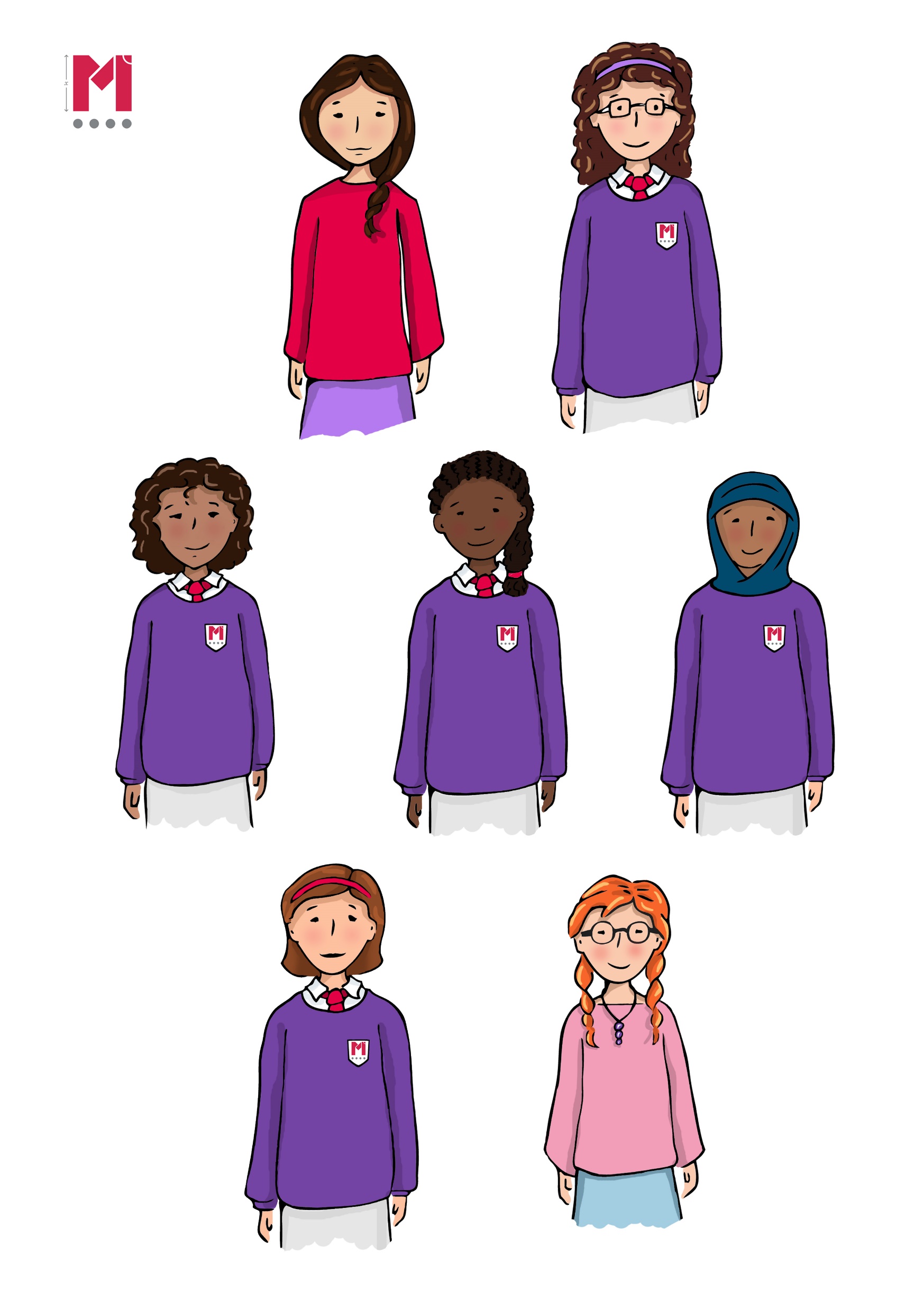 Cala makes shapes by combining congruent equilateral triangles
With 2 triangles I can make a rhombus. With 3 triangles I can make an isosceles trapezium
What shapes can she make with 4 triangles? Or 5 triangles?
‹#›
Connect
Let’s work out the internal angles of this rhombus…
‹#›
Independent Task
Find all the angles in the triangles below. Comment on the total interior angles using the notation given (e.g: Quadrilateral ABCD has interior angles that sum to … )
‹#›
Explore
This equilateral hexagon and equilateral octagon have been built out of equilateral triangles. Find all the internal angles of these shapes. What other equilateral polygons can you make from equilateral triangles?
‹#›